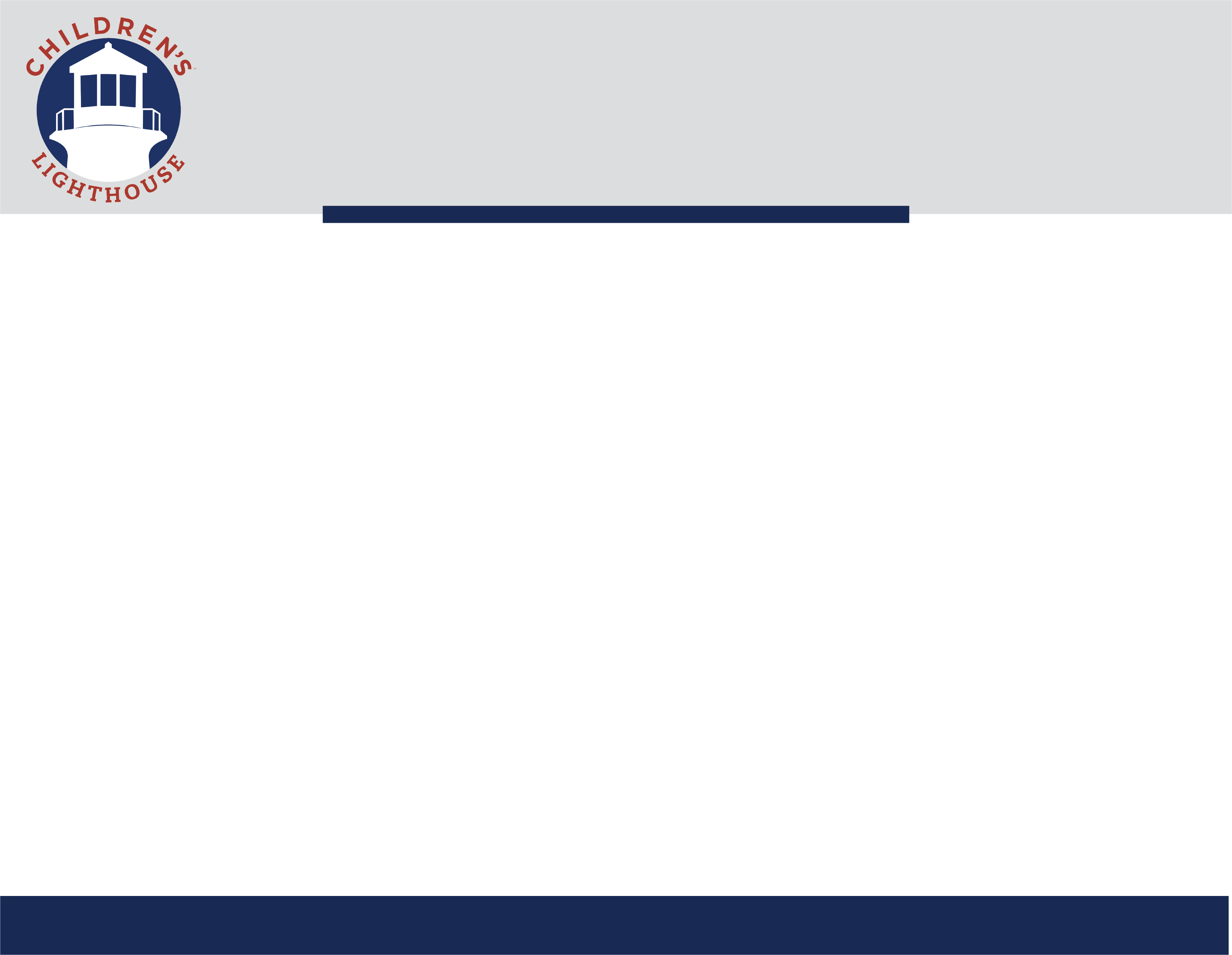 APRIL 2024
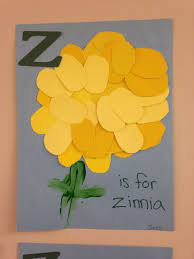 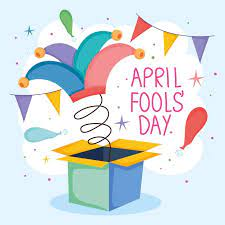 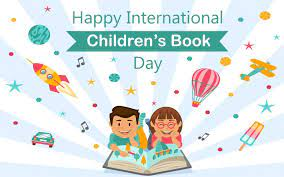 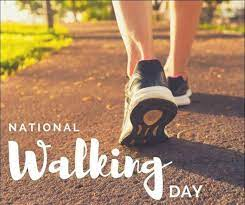 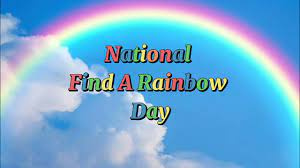 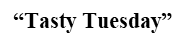 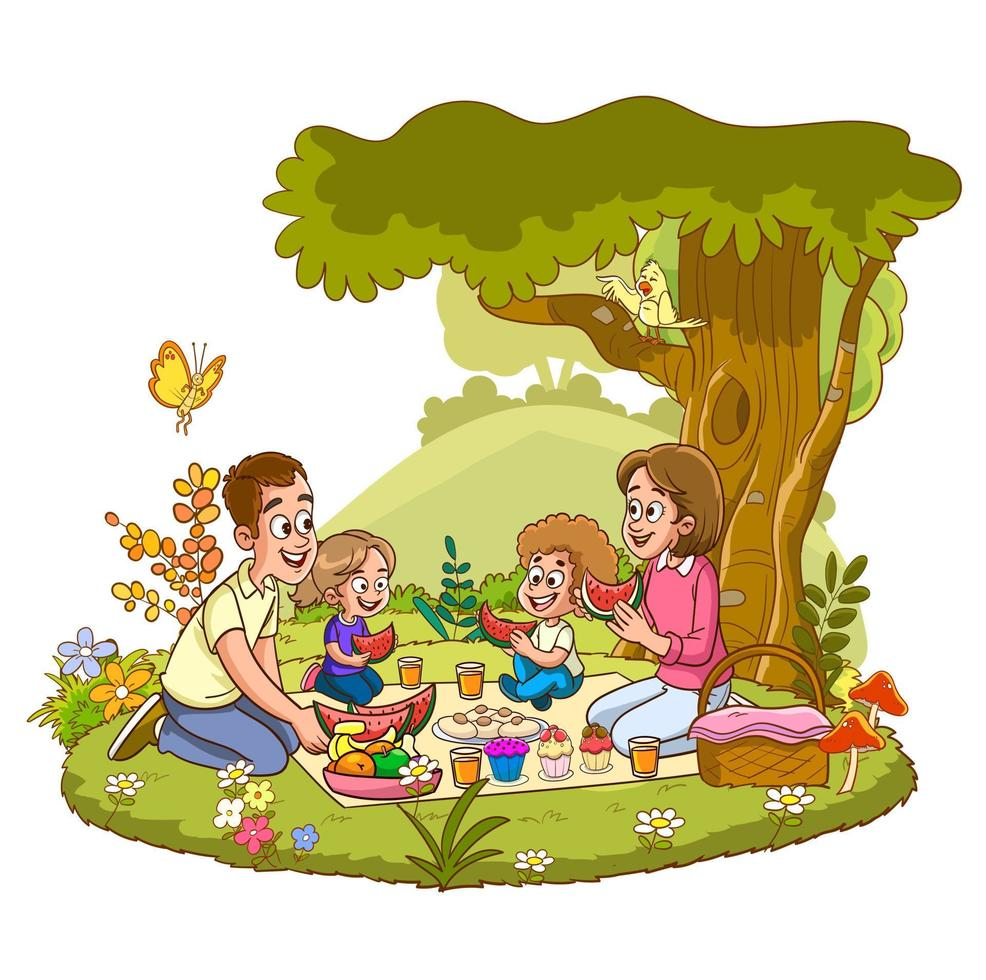 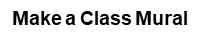 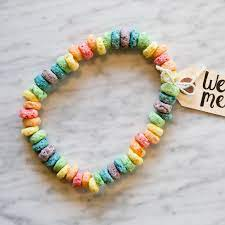 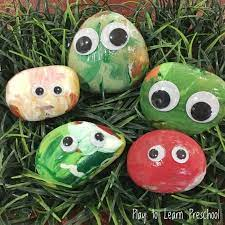 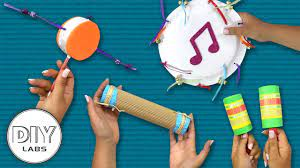 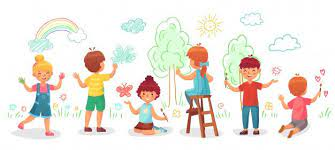 Week of the Young Child
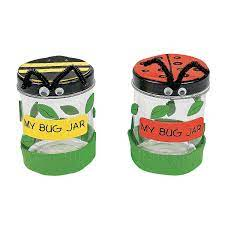 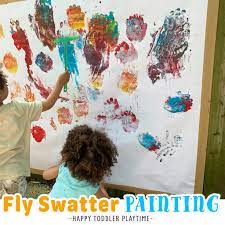 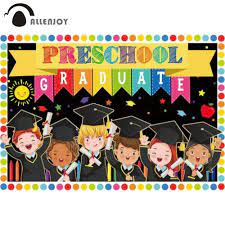 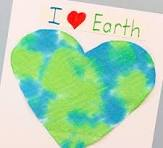 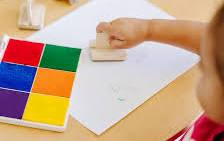 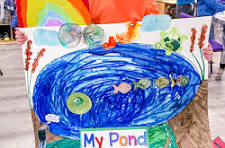 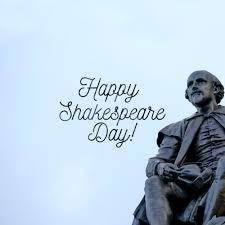 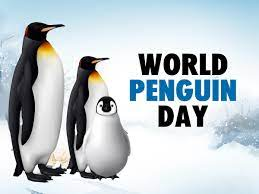 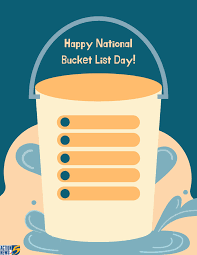 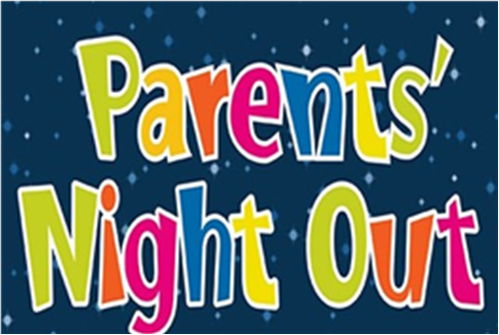